Movin’on up: An Introduction to the NOSM U Joint and Stipendiary Faculty Promotions Process
Northern Constellations: May 3, 2024
Dr. Anil Joseph, MD, FRCPC
Associate Professor NOSM U
Ms. Anita Arella, MA
Director, Faculty Affairs
[Speaker Notes: Anil]
Conflict Disclosure Information:
Presenter: Dr A Joseph

Title of Presentation: Movin’ on up: An introduction the NOSM U promotions process

I have no financial or personal relationships to disclose
[Speaker Notes: Anil]
Conflict Disclosure Information:
Presenter: 	A Arella	

Title of Presentation:	 Movin’ On Up	

Has no financial or personal relationships to disclose
[Speaker Notes: Anita]
Objectives
Help participants reflect upon their personal readiness to seek promotion

Outline how to assemble a promotion package

Explain the “behind the scenes” process at the NOSM U Joint and Stipendiary Faculty Promotions Committee (JSFPC).

Discuss elements of successful promotion applications
[Speaker Notes: Anita]
Personal Reflections
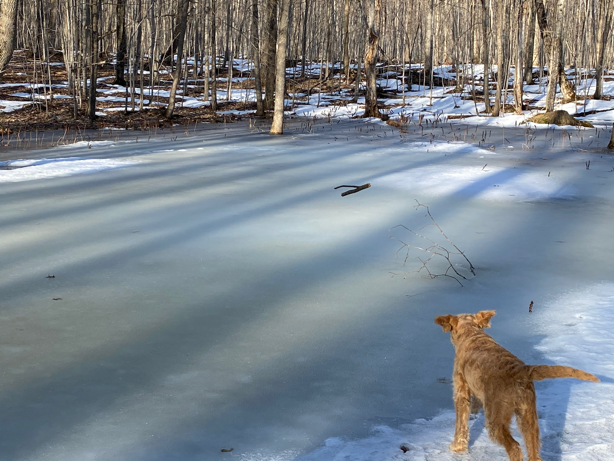 [Speaker Notes: Are you where you need to apply?  Or do you still have some work to do? 
Anil]
Personal ReadinessPros and Cons of Promotion
Cons
You’ll need new business cards
TIME to prepare your application, update your CV and portfolio

Pros
NOAMA “tops up” based on rank
Strengthen your position in research proposals
Be recognized for your good work as teacher, mentor, clinicians 
Increased credibility for your advocacy work
Opportunity for self-reflection
Impacts remuneration of physician administrative roles
You’ll need new business cards!
[Speaker Notes: Anita]
Personal Readiness - Strengths
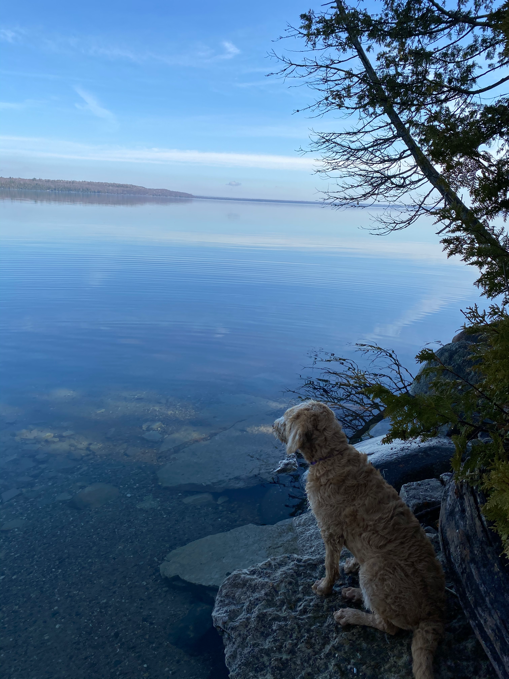 Strengths as teacher, educator, researcher, or administrator? 
Strengths in knowledge application (QI), author, curriculum developer, innovator, advocate, community partner?
[Speaker Notes: Anita]
Personal Readiness Clinician Educators
Categories of Productivity for Documentation Systems 
Teaching 
VolumeAwardsInnovations, Continuing education, Quality 
Mentoring and Supervision 
Student advising, Research 
SupervisionMentoringThesis/dissertation, Committees 
Educational Administration/Service 
Education committees, Accreditation committees, Leadership positions, Curriculum development 
Scholarship of Teaching 
Peer-reviewed publications, Books/chapters,Editorial services, Recognition by peers, Invited/keynote presentations, Grants and contracts          (Fleming et al, 2005)
[Speaker Notes: Focus on some additional information for Clinician Educators.  Fewer areas of misunderstanding for Clinician Scientists/Researchers, likely b/c they are updating a
and providing their CVs regularly as part of grantsmanship. 
Anil]
Personal ReflectionEducator’s Pyramid for Clinical Faculty
Sachdeva et al, 1999
[Speaker Notes: Encourage reading the Sachdeva article, which spoke to a process developed by task force members of Surgical Education Charged to Develop a Model for Documenting, Recognizing and Rewarding Teaching. 

Subsequently used and elaborated upon for non-surgical faculty in the Sheretz article. 

Sachdeva, A. K. , Cohen, R. , Dayton, M. T. , Hebert, J. C. , Jamieson, C. , Neumayer, L. A. , Sharp, K. W. & Spence, R. K. (1999). A new model for recognizing and rewarding the educational accomplishments of surgery faculty. Academic Medicine, 74(12), 1278–87.

Anil]
Personal ReflectionAssociate Professor, Clinical pathway
Minimum criteria identified as:
“documentation of teaching excellence by those taught by the candidate; 
…documentation of clinical competence, including peer evaluations; 
publications, being the first or senior author of several; 
if involved in research, documentation that research is of high quality; 
service on departmental and/or institutional committees; and 
service to outside organizations and/or the community. 
(Sheretz, 2000, pg 955)
[Speaker Notes: Examples of service to consider
Sherertz, E. F. (2000). Criteria of the “Educators' Pyramid” Fulfilled by Medical School Faculty Promoted on a Teaching Pathway. Academic Medicine, 75(9), 954–956. 
Anil]
Personal Reflection, Associate Professor
[Speaker Notes: Do you have a single strong suit? or do you have decent strength in multiple areas?
Anita]
Personal ReflectionsProfessor
“Achievement of leadership positions in national organizations and committees and medical school education (e.g., Associate Dean, medical education chair, curriculum committee)

Recognition as a national leader in specialty education
Mentorship of other faculty members locally and nationally
Sustained record of significant scholarly activities 

Visiting professorships in medical education at other medical schools”
 (Sheretz, 2000)
[Speaker Notes: Anil

Sherertz, E. F. (2000). Criteria of the “Educators' Pyramid” Fulfilled by Medical School Faculty Promoted on a Teaching Pathway. Academic Medicine, 75(9), 954–956. 

Not sure if this should be bts or pr]
Personal Reflection Professor
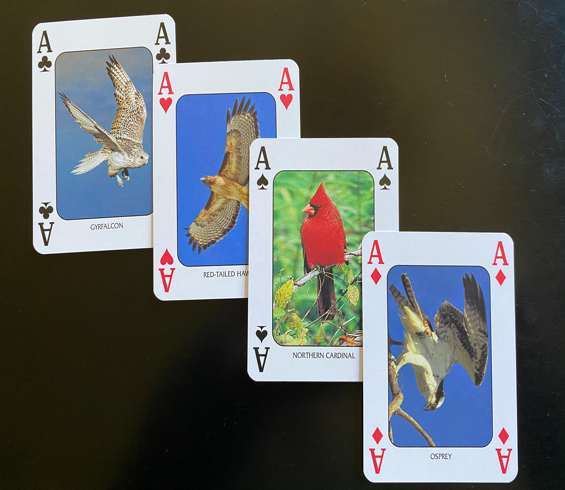 Long term commitment to NOSM U
National, likely international presence
Strengths in all suits
[Speaker Notes: Strength that is across the domains, national and/or international presence, recent scholarly activity of significance. 
Anil]
Your Promotion Process
[Speaker Notes: The process itself requires a lot of work, and organization. 
Anita]
Your Promotion ProcessInitial Academic Rank
Division Head in consult with Section Chair makes recommendation to Senate

Considers qualifications, experience and achievements

If appointment exists at another University, NOSM U assigns same rank
[Speaker Notes: Anil]
Your Promotion Process Timeline
Notice to eligible faculty regarding promotions – March/April
A meeting with Section Chair or Division Head (if no Section Chair) to review your application before applying is required – request due by June 1st 
Contact your references/reviewers
Application deadline – September 30th
Applicants will receive a conflict-of-interest letter (re: Promotion Committee members)
[Speaker Notes: Anita]
Your Promotion Process Working through the application
Application for promotion 
Cover letter and updated curriculum vitae 
Contribution dossier
Learner evaluations – recent
Copy of research/ creative works* 
Referees/reviewers – 
3 for Assistant & Associate 
4 External for Professor


Mixed methodology research…About you
A fine balance:  Be concise and thorough.
[Speaker Notes: Anil – we are going to go through each of these steps in detail in upcoming slides…These are the tools you will use to demonstrate your work in the 4 domains…

*4.1.1.3  a copy of the research and creative works the applicant wishes to have considered in the examination of the application, it being understood that the applicant may attach a clear and detailed description of these works when the works are such that the physical submission is not practical.]
Your Promotion Process Cover letter
[Speaker Notes: Anil
Address the opportunity to tell a story of your passions and accomplishments. 1-2 pages
Time to show off and highlight your strengths
If there are deficient areas, highlight these in your cover letter and provide a valid explanation
See cover letter template]
Your Promotion Process Updated CV
NOSM U Curriculum Vitae Template
Iterative tool
suggested formats for publications & presentations
Journal Articles 
[Presented in reverse chronological order]
1. [Author(s) – CV holder’s name bolded]. [Title of article]. [Journal name]. [Rest of citation]. [Status – only if in press]. Impact Factor [Impact Factor], (Trainee Publication, [Trainee Details] – only if it is a trainee publication). [Role]. 
“Your promotion application should highlight your achievements in the past five years, since appointment or last promotion.”
[Speaker Notes: Anil
The template is an iterative tool.  It will act as a prompt for activities which you may not have thought to include. 
Please keep in mind that this is a comprehensive template to be used as a guideline only.  Please do not feel obligated to complete every section of this template.  Please complete the sections that apply to you.]
Your Promotion Process
[Speaker Notes: Glorious autumn day on Manitoulin Island. Can you see the barred owl in the tree?  
Nope, neither can I.
If you have been working for many years as a faculty member, the promotions committee will also not be able to find the owls or the gems in your CV if you do not do some judicious pruning of your CV.

Anil]
Your Promotion ProcessContributions Dossier
Academic teaching sessions
WGC, DTS, VARS/CARS, SCS, LAB, TOS
Clinical teaching days
Actual # of days? Do your best;  provide an explanation if you do not know specifics
NOSM U contact
Curriculum development
Administrative, Research & Scholarly work- summary/highlights
[Speaker Notes: Anita
“Please keep track of your academic contributions!”


…Yes, your clinic staff may be able to help!...
(UME Jennifer Maxfield or Carrie Cybulski, PGE Rachel Schaaf) –]
Your Promotion ProcessTeaching ActivityLearner Evaluations
Current NOSM U process regarding learner evaluations
[Speaker Notes: Anita]
NOSM U Evaluation Process
[Speaker Notes: Anita]
Your Promotion Process NOSM U Faculty Evaluation Process
1CBL: Case Based Learning
2TOS: Topic-Oriented Session
3SCS: Structured Clinical Session
4VAR: Virtual Academic Round…. Now revised as CARs
 	
aTeaching evaluations are not made available to learners or the public (distribution is exclusively to the faculty member and Division Head/Section Chair)
bPeer evaluations of teaching shall be confidential material, to be examined only by the Member, the Member’s Division Head/Section Chair, and if the Member wishes it, the Associate Dean FA. 
cPhase 3 students evaluate physician teacher and faculty member for academic rounds on a 4-week rotation schedule.  Phase 2, 3 and residents evaluate physician teacher on a monthly basis, but may evaluate more than one faculty member during this time period.  
Division Heads/Section Chairs are free to comment on peer and learner evaluations of teaching in general terms in their letters of reference. 

Recent learner evaluations
Where do I get these?
dreed@nosm.ca is your friend
[Speaker Notes: Anita]
Your Promotion Process Referees – Assistant & Associate
Provide 3 names of referees/reviewers
The Associate Dean of Faculty Affairs, a Section Chair, the Division Head of Clinical Sciences and members of the Promotions Committee cannot be referees/reviewers. 
FA Staff will contact them to write reference/review letter
Template provided to make this easy
[Speaker Notes: Anita
Consider them carefully, might not each be able to speak to all your strengths but as a composite they should be able to do so.]
Your Promotion Process Referees – Professor
Applicant suggests 4 external reviwers. 2 more will be chosen by the Division Head. 
2 additional external reviwers are selected by the Division Head (must have expertise to enable a critical evaluation of the candidate and be.)
Referees:
Must be qualified to assess the research & creative works of the applicant
Must be at arms length with respect to the candidate
NOT be a NOSM U faculty member, a Promotion Committee member, the applicant’s Masters, Ph.D., or postdoctoral supervisor, or a research collaborator. 
May be faculty members from Lakehead & Laurentian
May be employment supervisors who meet the criteria above
[Speaker Notes: Anil]
Behind the Scenes
[Speaker Notes: Anil]
Behind the ScenesJSFPC Membership
Section 6.3 Promotions Policy

4 members of the Physician Clinical Teachers Association
Dr. Anil Joseph - Chair
Dr. Tim Redmond – Vice-Chair
Dr. Katherine Richardson
Dr. Paul Miron   
2 members of the NOSM U
Dr. Tom Crichton
Dr. Allan Simard

3 members of NOSM U Faculty and Staff Association member
Dr. Rajendran Venkadesan
Mr. Rob Barnett
Dr. Mazen Saleh
[Speaker Notes: Anita]
Behind the Scenes JSFPC Responsibilities
Committee members: 
conflicts are identified prior to applications being distributed.
receive documentation 
review (3-5) applications prior to each scheduled meeting
discuss applications & make recommendations for/against promotion

Minimum of 5 members must review each application for promotion; at least 1 rep of each committee subgroup(PCTA, NOSM U, NOSM U Faculty & Staff Association)
[Speaker Notes: Anita]
Behind the Scenes: NOSM U JSFPC Policies & Procedures History
Promotion language from 2005 Faculty Handbook  guided development 
Reviewed & amended by Faculty Affairs, PCTA and the NOSM U Faculty and Staff Association
Approved by Academic Council and the NOSM Board of Directors, June 2011
Updated with input from Promotions Committee, Faculty Association, PCTA, Division Heads & Section Chairs;  Approved by Academic Council May 2016. The updated Promotions Policy includes a definition of community engaged scholarly activity.
[Speaker Notes: Anil
Fortunately the teams that developed and later improved upon the NOSM promotions process have worked to address many of those concerns. 

Dry – maybe omit]
Behind the ScenesTraditional Approach to Promotion
Some schools remain intently research focused.
“The emphasis for academic promotion remains steadfastly bound to quantitative and qualitative measures of numbers of manuscripts published in peer-reviewed medical journals, often summarized by a single number like the Hirsch index” (Booth & Gehrie, 2016).
[Speaker Notes: Anil]
Behind the ScenesNOSM U's JSFPC approach
Appreciates your roles as: 
Clinician Educators
Clinician Researchers
Clinician Leaders
Particular emphasis on work that supports NOSM’s mandates (eg. administration work)
[Speaker Notes: Anil]
Behind the Scenes
[Speaker Notes: Anita
Success rate of 79%]
Behind the ScenesJSFPC Data
236 promo applicants since 2014 
98F (38%) and 138M (62%) applicants
79F and 111M were successful (190/236).
The success rate is 81% (F) and 80%(M).

1807 CSD faculty as of December 2023.
941 males (52%), 860 (48%) females and 6 did not specify a gender
[Speaker Notes: Anita
Fewer females apply but they are just as successful as males]
Behind the Scenes Timeline
NOSM U Faculty Affairs staff assembles application, collects references, CPSO confirmation. 
JSFPC meets to review membership, policy & processes including conflict of interest – by December 31
JSFPC members take a mandatory professional development session on equity
JSFPC members review promotion applications & meet – January to March/April
Chair makes recommendations to the President
The President notifies applicants
Announcement at Northern Constellations
[Speaker Notes: Anita

(We have never faced a situation where the Dean has overturned a recommendation made by the committee. You are correct though… if this were to happen the process can take up to 40 days after the May 30 deadline.  If a promo ended up being awarded it would take effect mid/late July rather than July 1. If it affected a person’s remuneration NOSM would simply issue back pay. )]
Behind the Scenes Domains reviewed for promotion
Teaching Activity

Clinical Competence

Administration

Scholarly Activity (Boyer’s definition of community engaged scholarly activity)

The criteria for competent performance in all spheres are applied with increasing stringency as experience and rank increases.
[Speaker Notes: Anita]
Behind the Scenes Base Criteria – all promotions
Has an MD degree, a master’s degree, a professional health degree
If the candidate does not have the degree but has professional experience sufficient to allow a contribution to the school, explain why the candidate’s background merits promotion.

>/=50% of candidate’s contributions must be to NOSM U
The candidate has provided academic contribution over AT LEAST a 5-year period (exceptional performance may reduce the requirement to 4 years) at their current rank. 
Faculty on academic registration must be promoted, pass a practice assessment or pass their exam within 7 years in order to retain their license to practice
[Speaker Notes: Anil]
Behind the Scenes Assessing Teaching Activity
Academic and/or clinical teaching: 	
Contributions Dossier
Learner evaluations
Referee letters
Participation in faculty development. 

Innovative teaching methods include:
Flipped classroom
Podcasts for learners
Simulation
Others?

Summary in dossier; details in CV
[Speaker Notes: Anita – 
An opportunity for the audience to suggest others]
Behind the Scenes Assessing Clinical Competence
Letters of reference
Participation in continuing education
Development of special interests and expertise
Development of innovative techniques, approaches & procedures 
significant value particularly due to impact on the practice of other clinicians
Meeting requirements of professional bodies:  CFPC & RCPSC
[Speaker Notes: Anil]
Behind the Scenes Assessing Administration
Contribution to administrative activities at NOSM U

Contribution to administrative activities to outside professional bodies

Organization of courses, service on hospital, NOSM and professional organization committees 

Summary in dossier; details in CV
[Speaker Notes: Anil
Chairing committees for example are weighted more heavily than committee membership.]
Behind the Scenes Assessing Administration
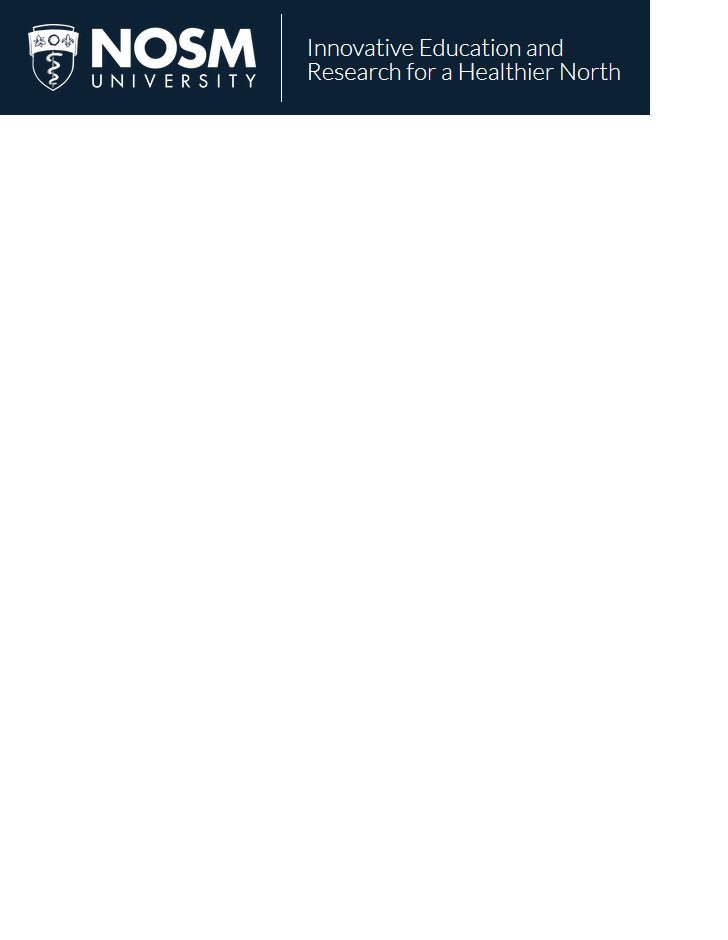 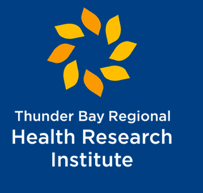 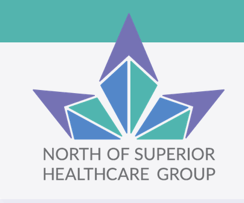 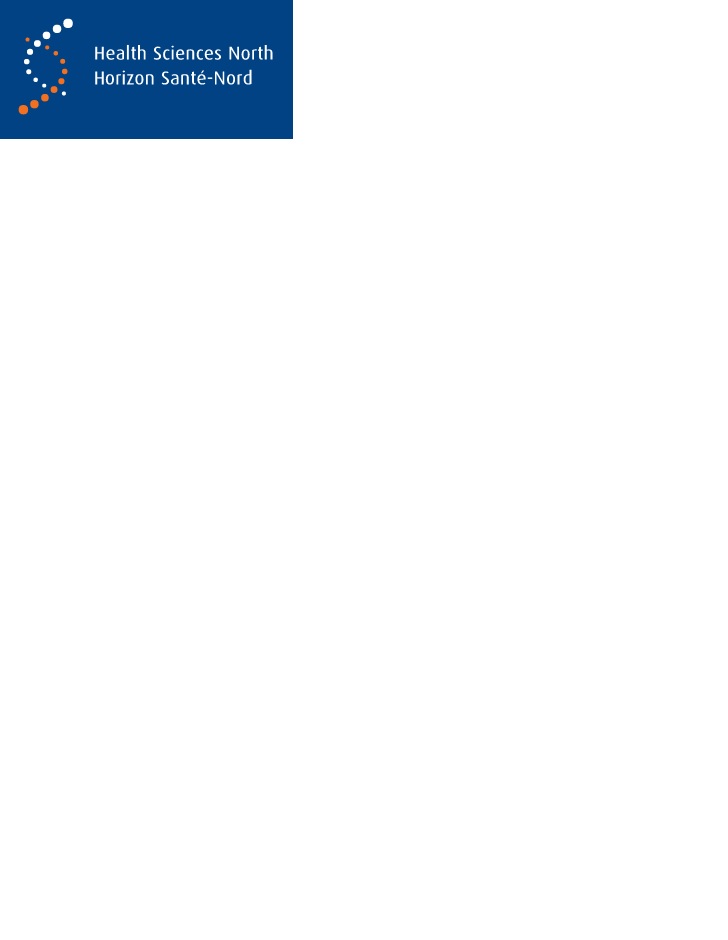 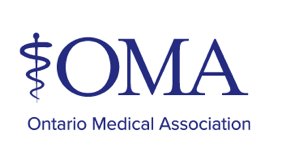 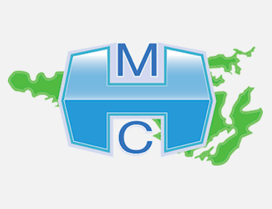 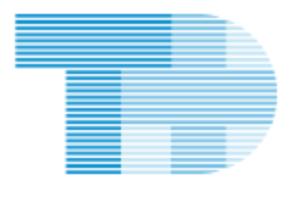 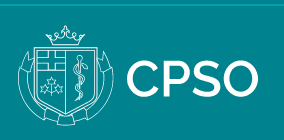 [Speaker Notes: Reminder of the necessary priority of contributions to NOSM administration for promotion.  Necessary because for NOSM to thrive it relies on your contributions for more than just teaching.

Anil]
Behind the Scenes Assessing Scholarly Activity
Research, publications, scholarly presentations, grantsmanship, editorial responsibilities, curriculum development and review, etc. 

Quality assurance activities

“Basic or bench research activity is not a requirement for Clinical Faculty members” 
… but strong research may be used to offset lesser activity in another area

Summary in Contributions Dossier, details in CV
[Speaker Notes: Anil

Remember it isn’t just grants awarded for research activity  - The committee is interested in completion of projects and knowledge translation as well.]
Behind the Scenes Considering Creative works..
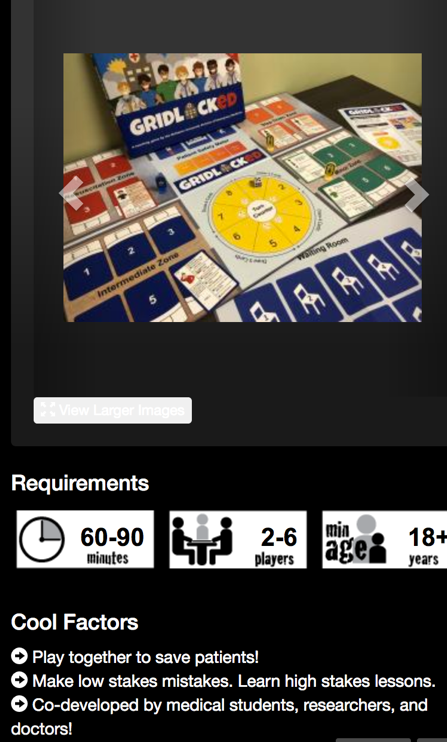 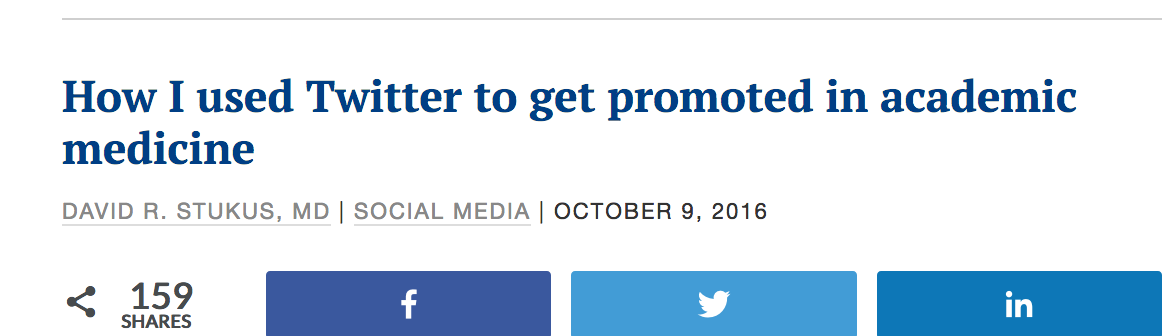 [Speaker Notes: Consider… Twitter, board game development…such as GridlockED from Theresa Chan and colleagues at McMaster. 
Interdisciplinary research (biomed & health science)

Anil]
Tips for Success
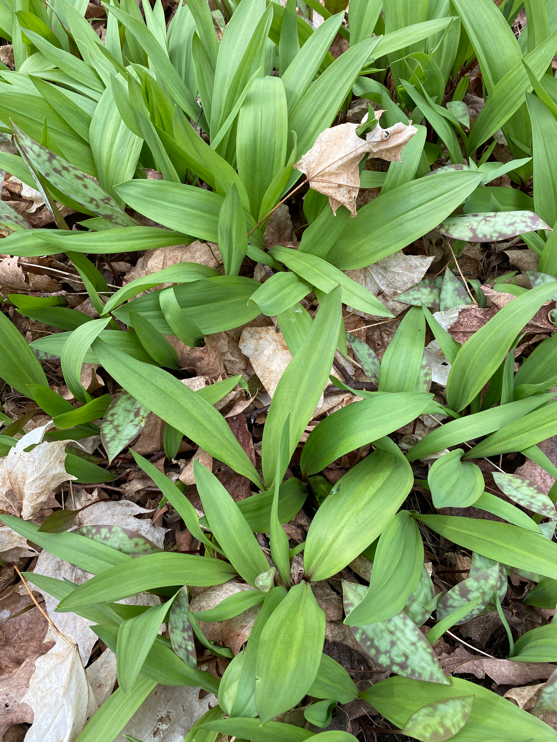 [Speaker Notes: Focused and concise?  or too broad, too extensive?

Anil]
Tips for SuccessResources
A How to Apply For Promotion Guide 
The Contributions Dossier: 
Jogs your memory
Essential part of the application

Section Chair

Time: to update & gather your documents

Be sure to cite your NOSM U affiliation and rank in all your scholarly activity

You: as a resource to your referees.
[Speaker Notes: Anita – “A How to Apply For Promotion Guide has been created to support clinical applicants through the process. It is a step by step guide on how to apply for promotion... “

This is an opportunity to highlight the increased role that applicants will take in cat-herding their referees.]
Tips for Success Recommendations for Timely Promotion
“Document & track all activities including objective measures of teaching or clinical success
Achieve a reputation for excellence
Publish all scholarly activity
Get help from a mentor to set & meet your goals & objectives
Develop an area of expertise of focus for your work
Be involved in research
Be actively involved in getting yourself promoted
Develop curricula or other educational projects”

(Atasoylu et al, 2003, pg 714)
[Speaker Notes: Anil
J GEN INTERN MED 2003
In article Promotion Criteria for Clinician-educators – the authors provided tips from Department of Medicine Chairs …when asked to ``offer   one   specific recommendation   to   facilitate   the   timely   promotion   of   a newly   hired   Assistant   Professor   in   a   clinician-educator track,'’  8 themes emerged.]
Tips For Success Paperwork
Follow guidelines… incomplete applications will be returned for future resubmission.
Strong cover letter.
Use the templates: CV, contributions dossier.
Use appropriate spelling and grammar. If you need help, get help with editing BEFORE submitting your application. 
Use the How to Apply For Promotions Guide
Avoid handwritten submissions
Submit on time. No exceptions.
[Speaker Notes: Anil
Please be aware that even though the application isn’t approved, your work is still valued!]
Links/Resources
Atasoylu AA, Wright SM, of general … B-B. Promotion criteria for clinician‐educators.Journal of general …. 2003. doi:10.1046/j.1525-1497.2003.10425.x.  
Booth, G. S., & Gehrie, E. A. (2016). Clinician-Educator Track Career Advancement in Academic Medicine: Time to Update the Scoresheet. Academic medicine : journal of the Association of American Medical Colleges, 91(10), 1329–30.
Fleming VM, Schindler N, Martin GJ, DaRosa DA. Separate and Equitable Promotion Tracks for Clinician-Educators. JAMA. 2005;294(9):1101–1104. doi:10.1001/jama.294.9.1101
Hauer, K. E., & Papadakis, M. A. (2010). Assessment of the Contributions of Clinician Educators. Journal of General Internal Medicine, 25(1), 5–6. 
Sherertz, E. F. (2000). Criteria of the “educators’ pyramid” fulfilled by medical school faculty promoted on a teaching pathway. Academic medicine : journal of the Association of American Medical Colleges, 75(9), 954–6.

https://www.nosm.ca/faculty/clinical-sciences/promotion-application-and-information/
[Speaker Notes: Get rid of some?]
Questions?
Dr. Anil Joseph
ajoseph@nosm.ca


Anita Arella
aarella@nosm.ca
[Speaker Notes: Anita
Are there barriers that haven’t been addressed?  Do participants feel more likely to change how they record what they are doing? Identify projects or activities that could make their applications stronger?]